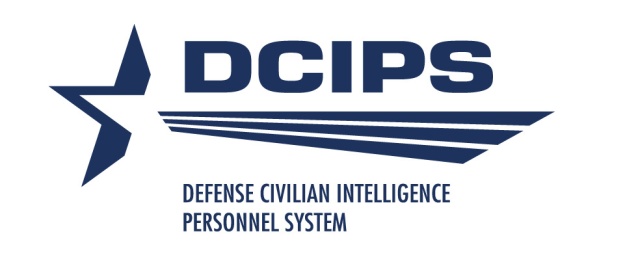 Certifying the CWB
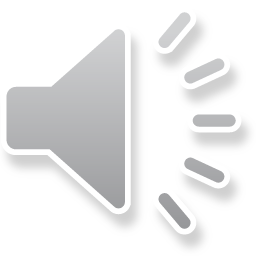 [Speaker Notes: This is the fifteenth presentation in the 18-part series for CWB training.  The following slides cover how to complete the CWB process by validating and certifying the data in the CWB tool.]
Completing the Process
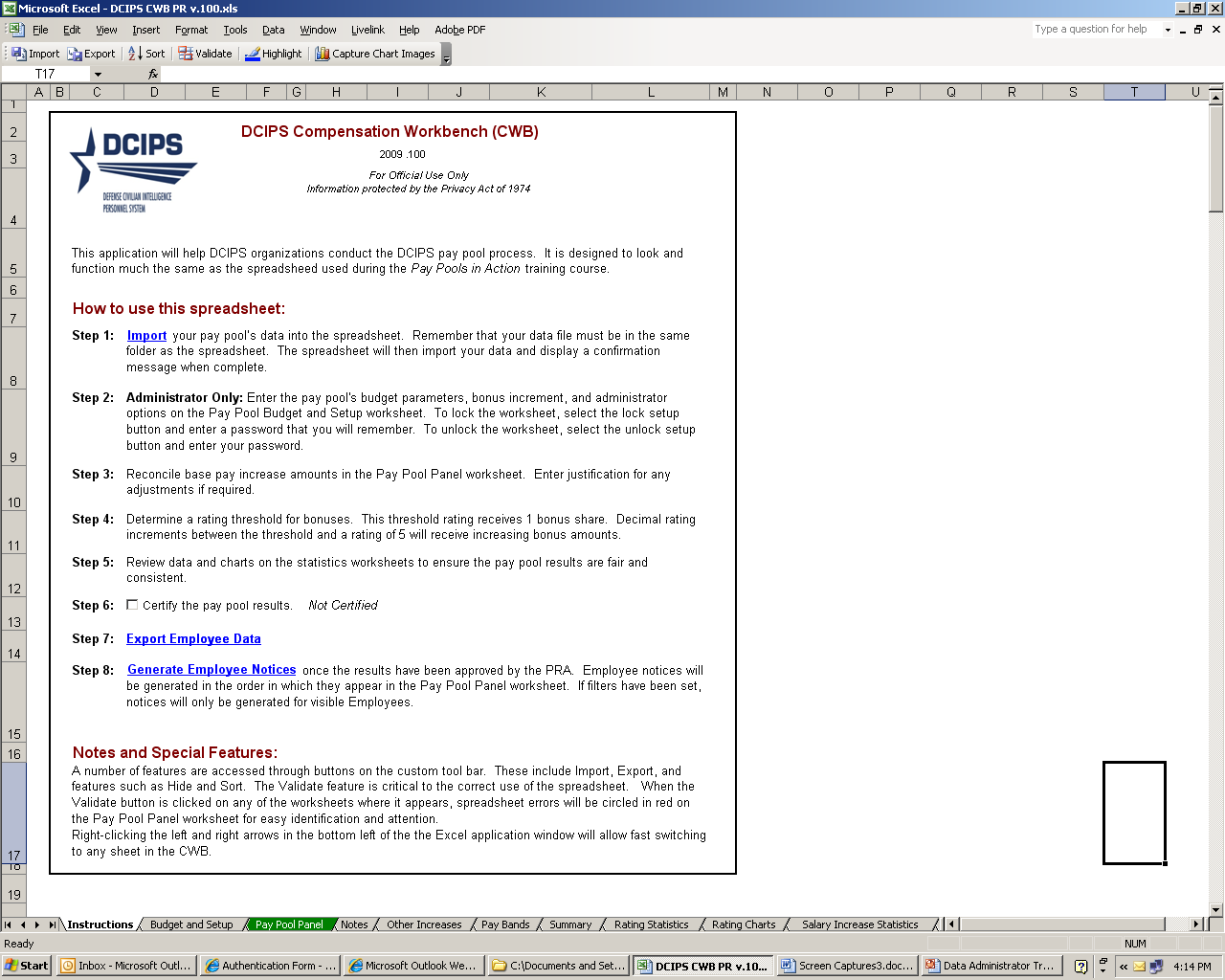 Step 6 – Certify the Pay Pool Results -- certify after the pay pool results are final

Step 7 – Export Employee Data – export your data only after approval by the PRA.  This creates the upload file that flows back into your DCPDS

Step 8 – Generate Employee Notices – generate only after PRA approval
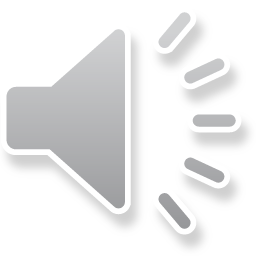 [Speaker Notes: This slide shows the final three steps for certifying the pay pool results, exporting data, and generating employee notices.]
Certification
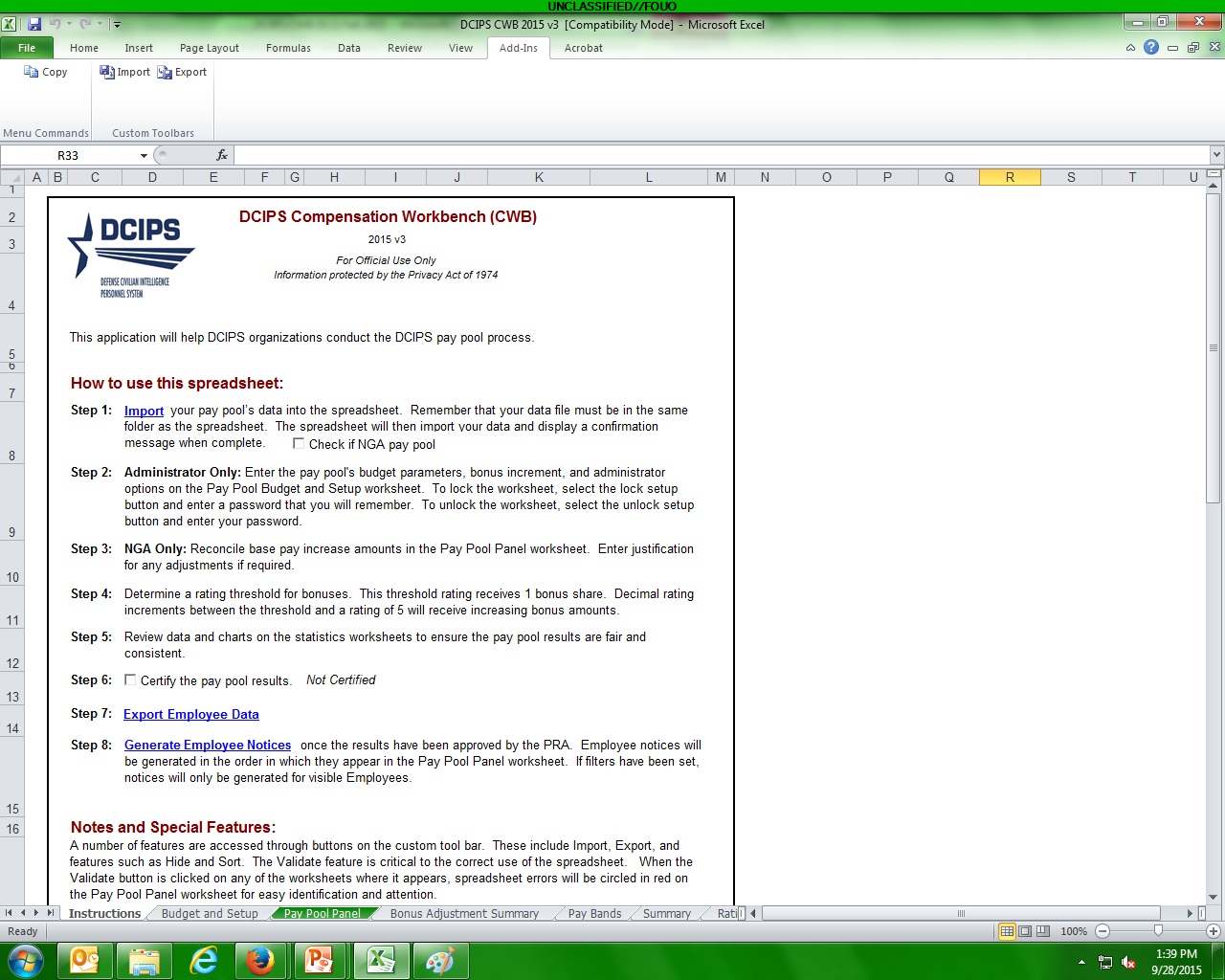 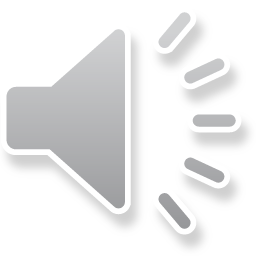 [Speaker Notes: Finishing the process – certifying results.  Spreadsheet is not certified right now.]
Validate & Clear
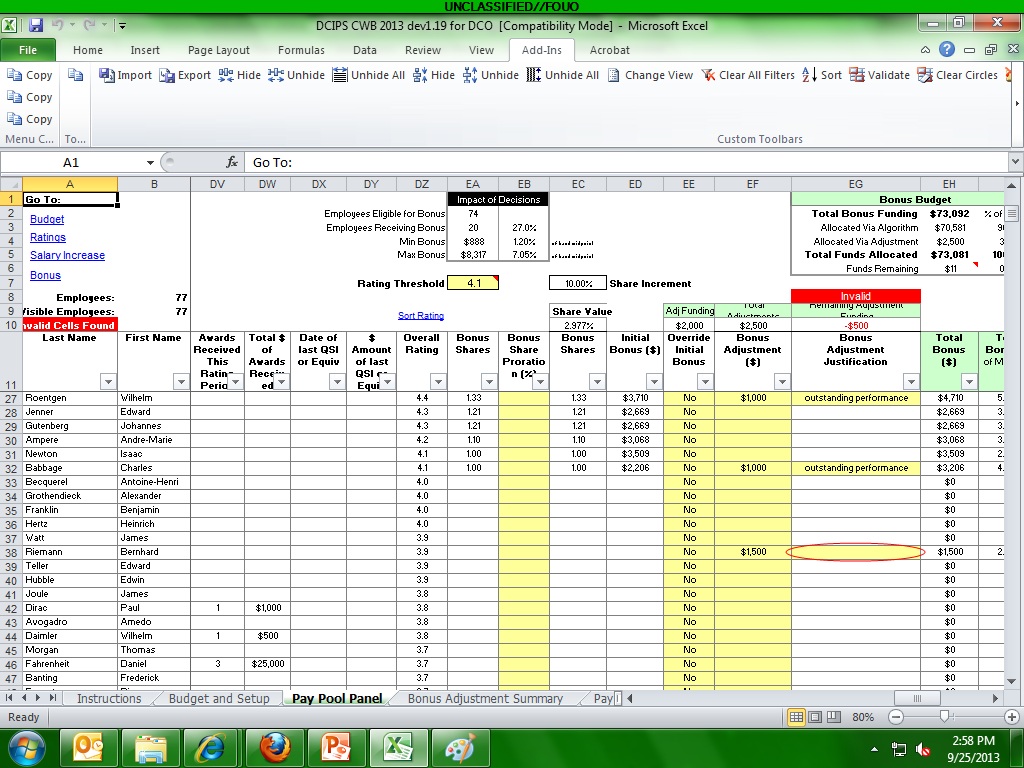 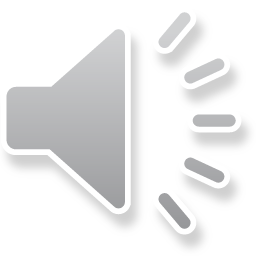 [Speaker Notes: The Validation button looks for some internal inconsistencies such as not including a justification for an adjustment.  Correct the error and hit Clear Circles or Dialog Box to continue.]
Certifying -> Validation
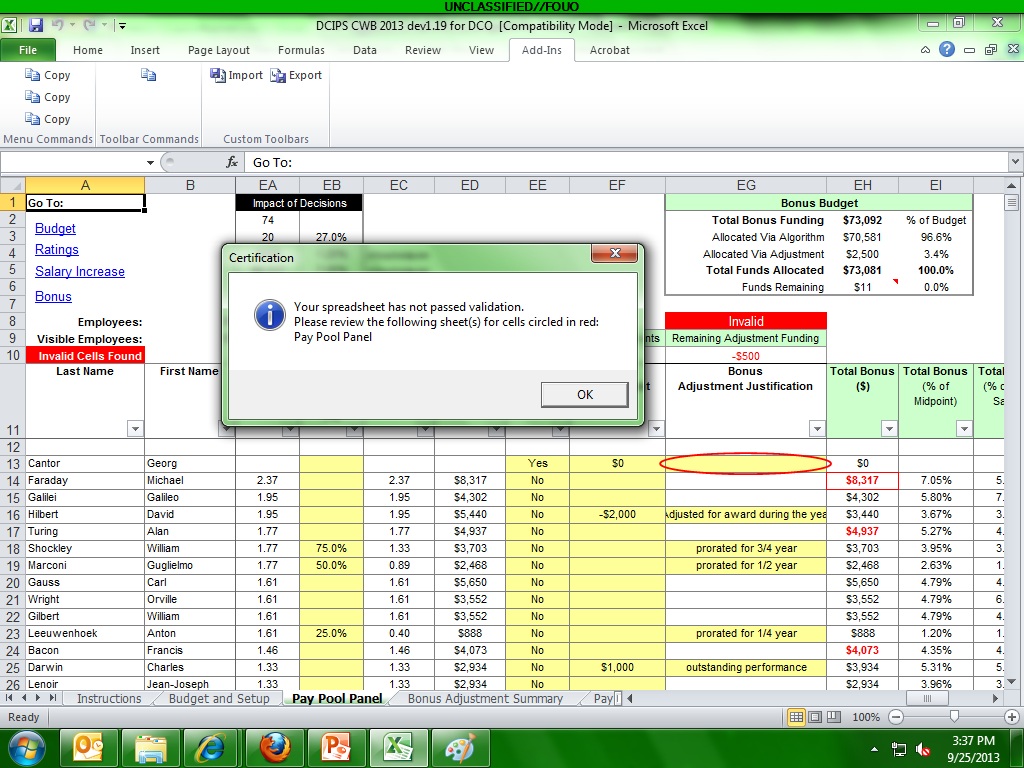 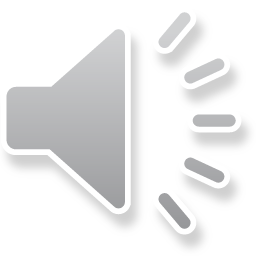 [Speaker Notes: Certifying checks the same things validation does, and indicates if there are errors that should be fixed.

You can export to the DPAT without certifying.]
Certification Ready
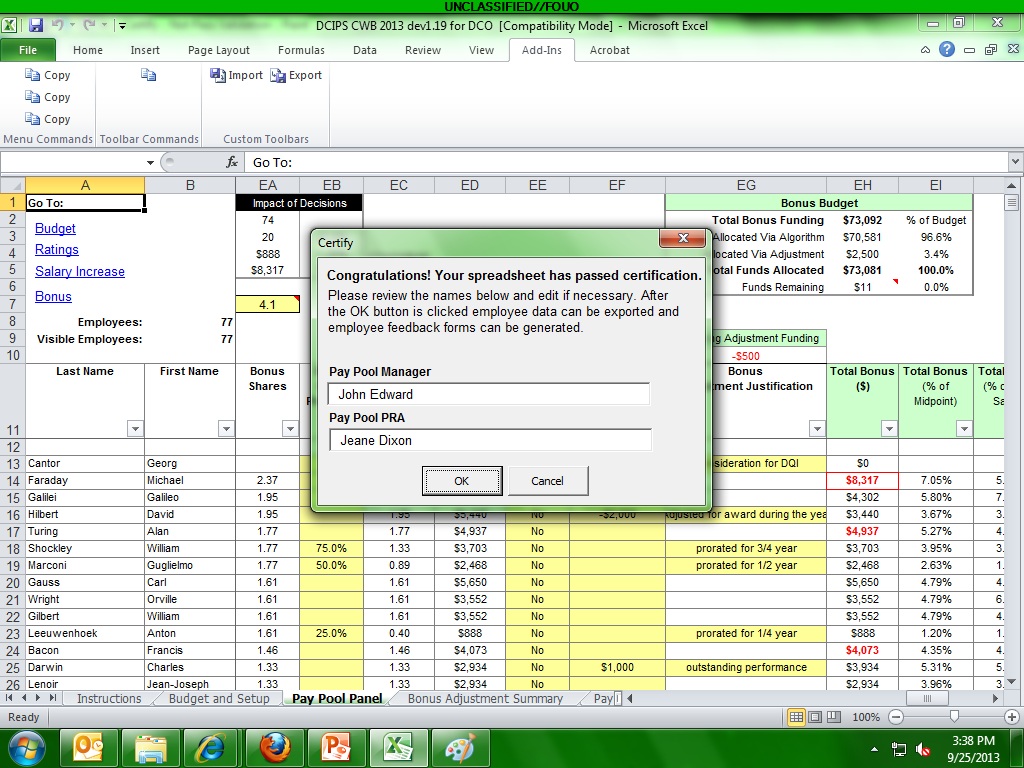 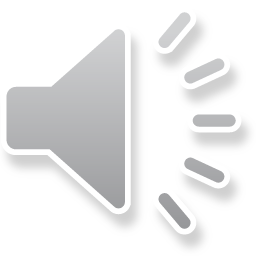 [Speaker Notes: Spreadsheet passes certification.  You can alter the names of the PPM and PP PRA if needed; these values will print on the employee feedback forms.]
Certification
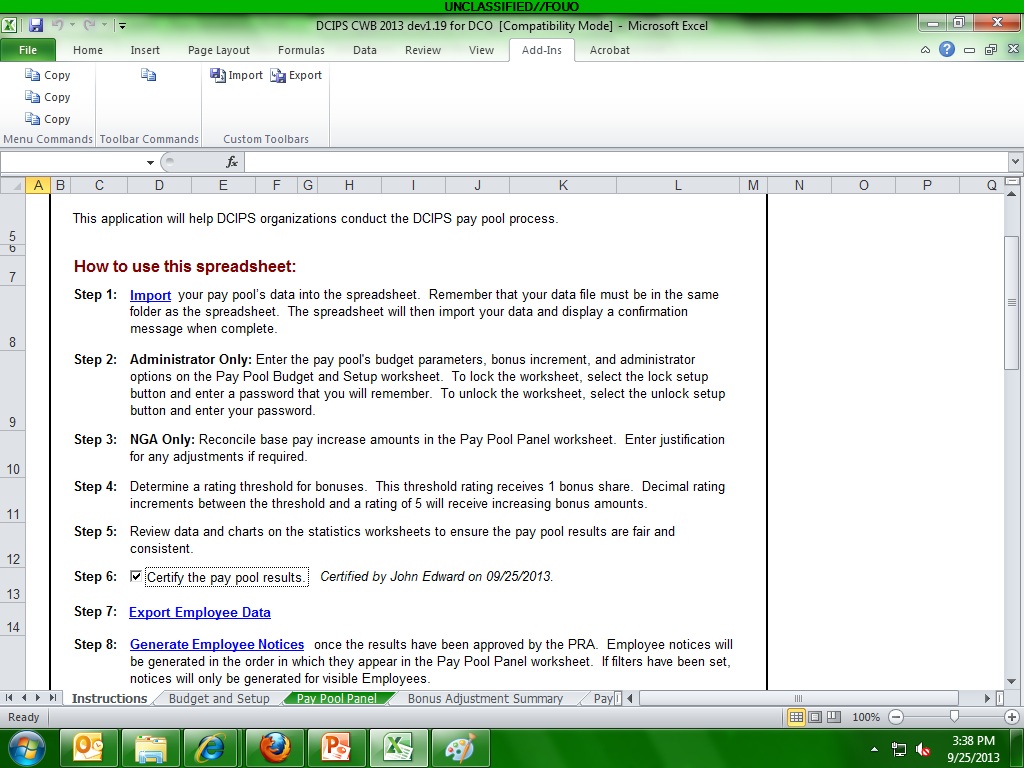 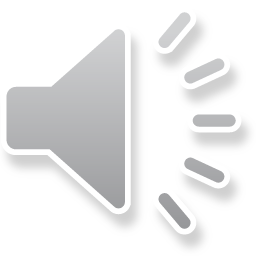 [Speaker Notes: Certification date is noted.  You can uncertify and recertify if needed. Must be certified to export results to upload to DCPDS.]
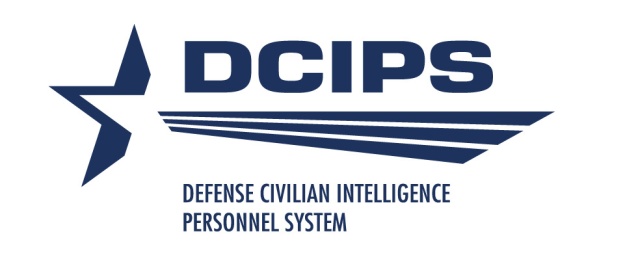 To continue CWB training, view next presentation
 “Exporting CWB Data”
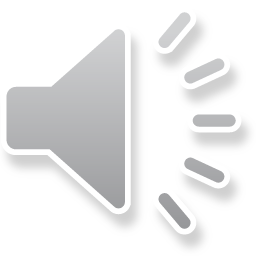 [Speaker Notes: This concludes the fifteenth presentation in the 18-part series for CWB training.  To continue training, view the next Presentation, entitled Exporting CWB Data.]